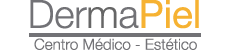 CASOS CLÍNICOS Dra. María José OrellanaDr. Germán Ilabaca
Casos Clínicos Aplicación BÓTOX
Casos Clínicos Aplicación BÓTOX
Casos Clínicos Aplicación ACIDO HIALURÓNICOSurco Nasogeniano
Casos Clínicos Aplicación ACIDO HIALURÓNICOSurco Nasogeniano
Casos Clínicos Aplicación ACIDO HIALURÓNICOSurco Nasogeniano
Casos Clínicos Aplicación ACIDO HIALURÓNICORinomodelación
Casos Clínicos Aplicación ACIDO HIALURÓNICORinomodelación
Casos Clínicos Aplicación ACIDO HIALURÓNICORinomodelación
Casos Clínicos Aplicación ACIDO HIALURÓNICORelleno de Ojeras
Casos Clínicos Aplicación ACIDO HIALURÓNICORelleno y Aumento de Labios
Casos Clínicos Aplicación ACIDO HIALURÓNICORelleno y Aumento de Labios
Casos Clínicos Aplicación COOLIFTING
Casos Clínicos Aplicación COOLIFTING
Casos Clínicos Aplicación COOLIFTING
Casos Clínicos Aplicación COOLIFTING
Casos Clínicos LIPOSUCCION AMBULATORIA
Casos Clínicos LIPOSUCCION AMBULATORIA
Casos Clínicos LIPOSUCCION AMBULATORIA
Casos Clínicos LIPOSUCCION AMBULATORIA
Casos Clínicos LIPOSUCCION AMBULATORIA
Casos Clínicos LIPOSUCCION AMBULATORIA
Casos Clínicos LIPOSUCCION AMBULATORIA